Become a Leader
Here is where the workshop begins
THEORY LESSON
01.
Describe here the topic of the section
FEATURES OF THE TOPIC
02.
Describe here the topic of the section
OUR TIPS
03.
Describe here the topic of the section
PRACTICAL EXERCISE
04.
Describe here the topic of the section
Introduction
Mercury is the closest planet to the Sun and the smallest one in the Solar System—it’s only a bit larger than the Moon
01
TheoryLesson
You could enter a subtitle here if you need it
What Is This Topic About?
MERCURY
VENUS
MARS
Mercury is the closest planet to the Sun
Venus is the second planet from the Sun
Despite being red, Mars is actually a cold place
CONCEPT 1
CONCEPT 2
Mercury is the closest planet to the Sun and the smallest one
Venus has a beautiful name and also very high temperatures
Features of the Topic
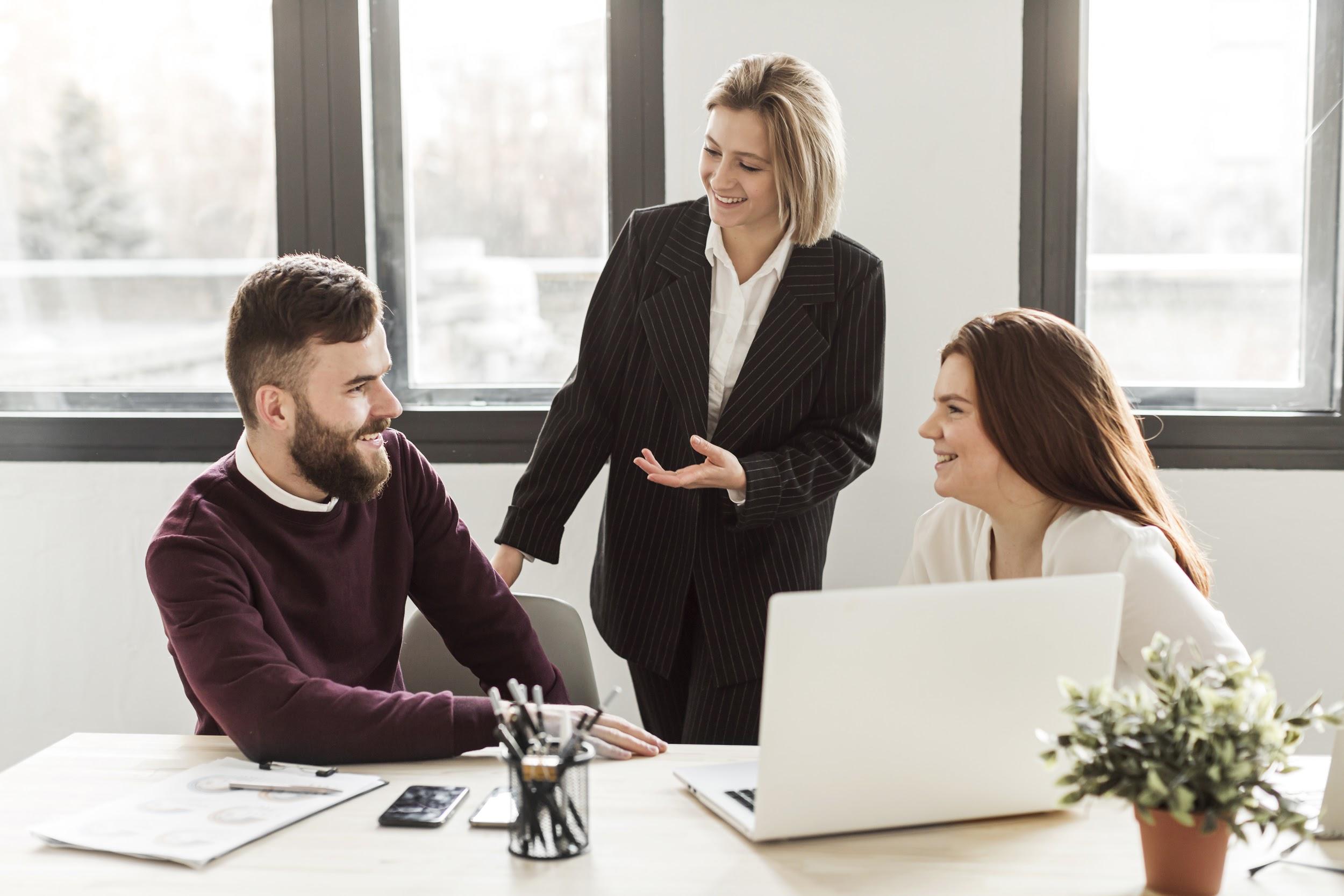 WRITE ABOUT THE TOPIC
You can write about the features of the topic here
You can write about the features of the topic here
You can write about the features of the topic here
Examples
MERCURY
JUPITER
MARS
NEPTUNE
Mercury is the closest planet to the Sun
Jupiter is the biggest planet of them all
Despite being red, Mars is a cold place
Neptune is the farthest planet from the Sun
Recommendations
MERCURY
JUPITER
SATURN
Saturn is the ringed one and a gas giant
Mercury is the smallest planet
It’s the biggest planet of them all
VENUS
MARS
NEPTUNE
Venus has a nice
name, but it’s hot
Despite being red, Mars is a cold place
It’s the farthest planet from the Sun
Professional Outings
20%
50%
30%
Mercury was named after the Roman messenger god
Venus has a beautiful name, but it’s terribly hot
Despite being red, Mars is actually a cold place
Workshop Contents
A Picture Is Worth a Thousand Words
Our Students
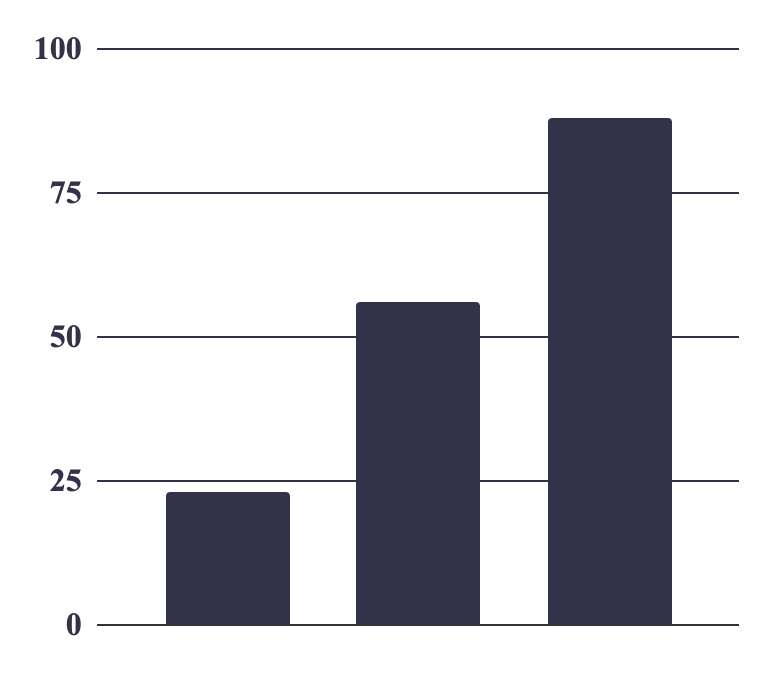 To modify this graph, follow the link, change the data and replace it
Our Students
50%
20%
30%
2,455
Are the people who have successfully passed the workshop
Workshop Process
Saturn is the ringed planet
Venus has a nice name, but it’s hot
Week 1
Week 2
Week 3
Week 4
Mercury is the smallest planet
Mars is red and a cold place
Multimedia Content
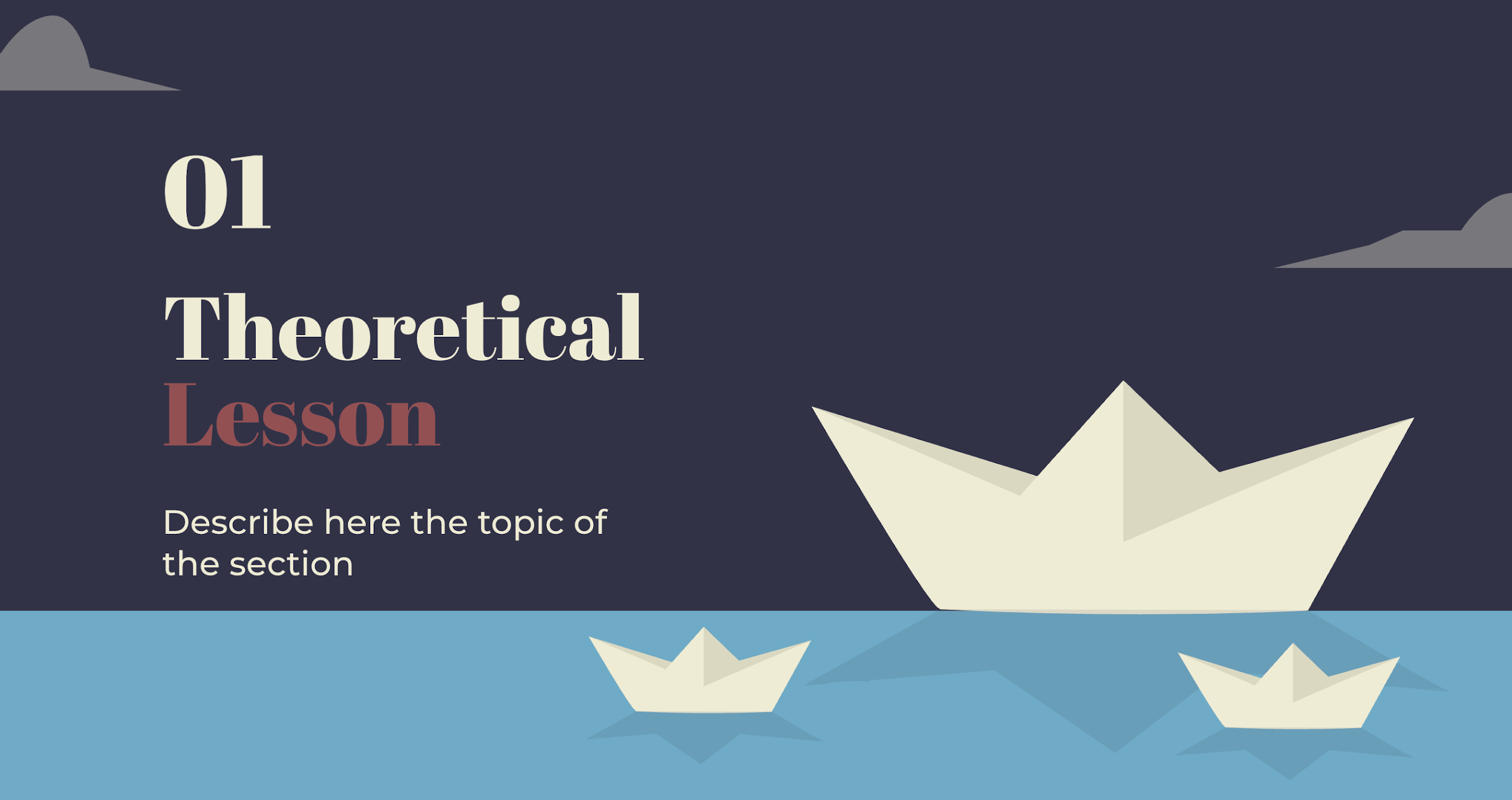 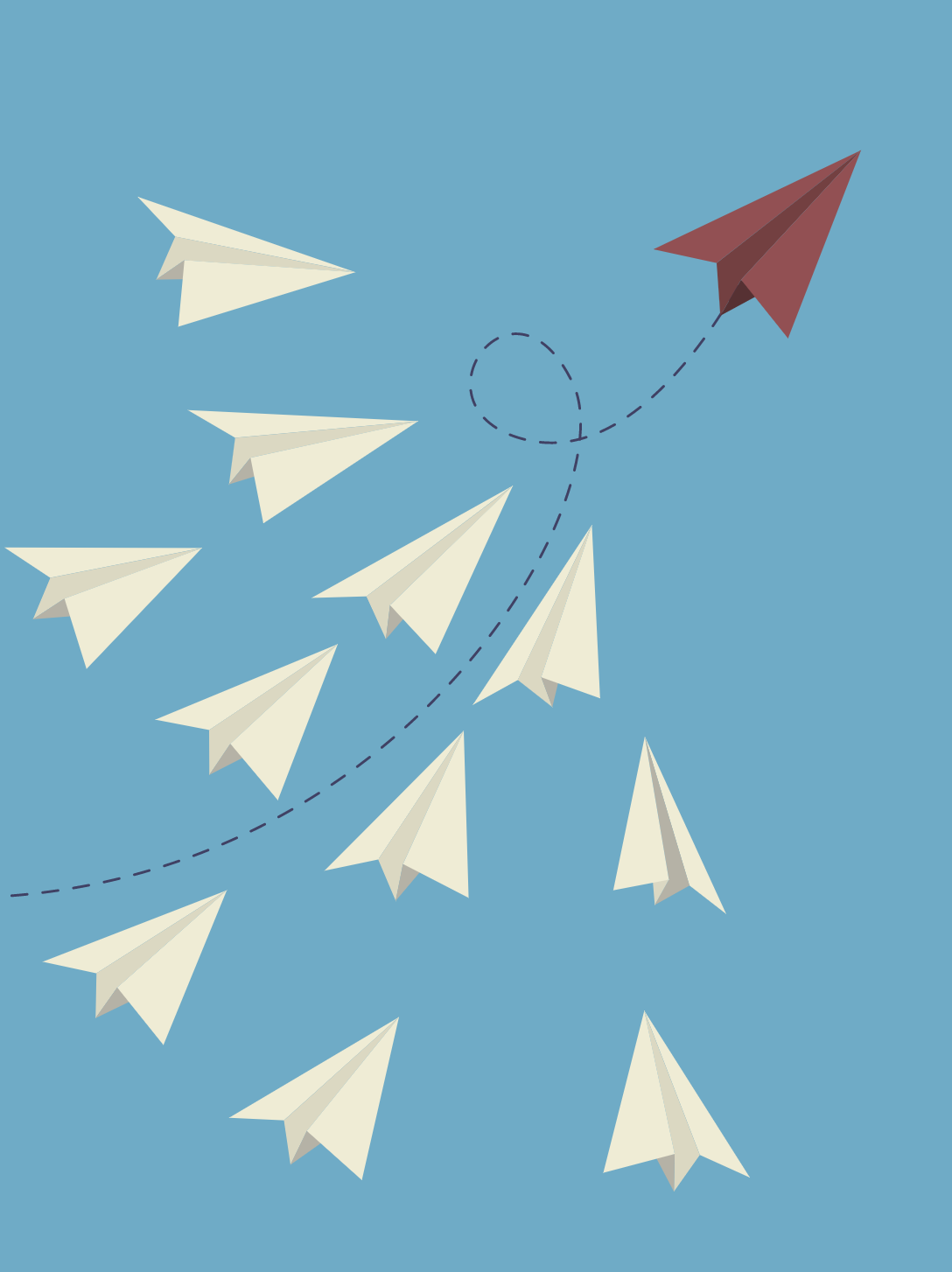 Workshop Online
You can replace the image on these screens with your own ones
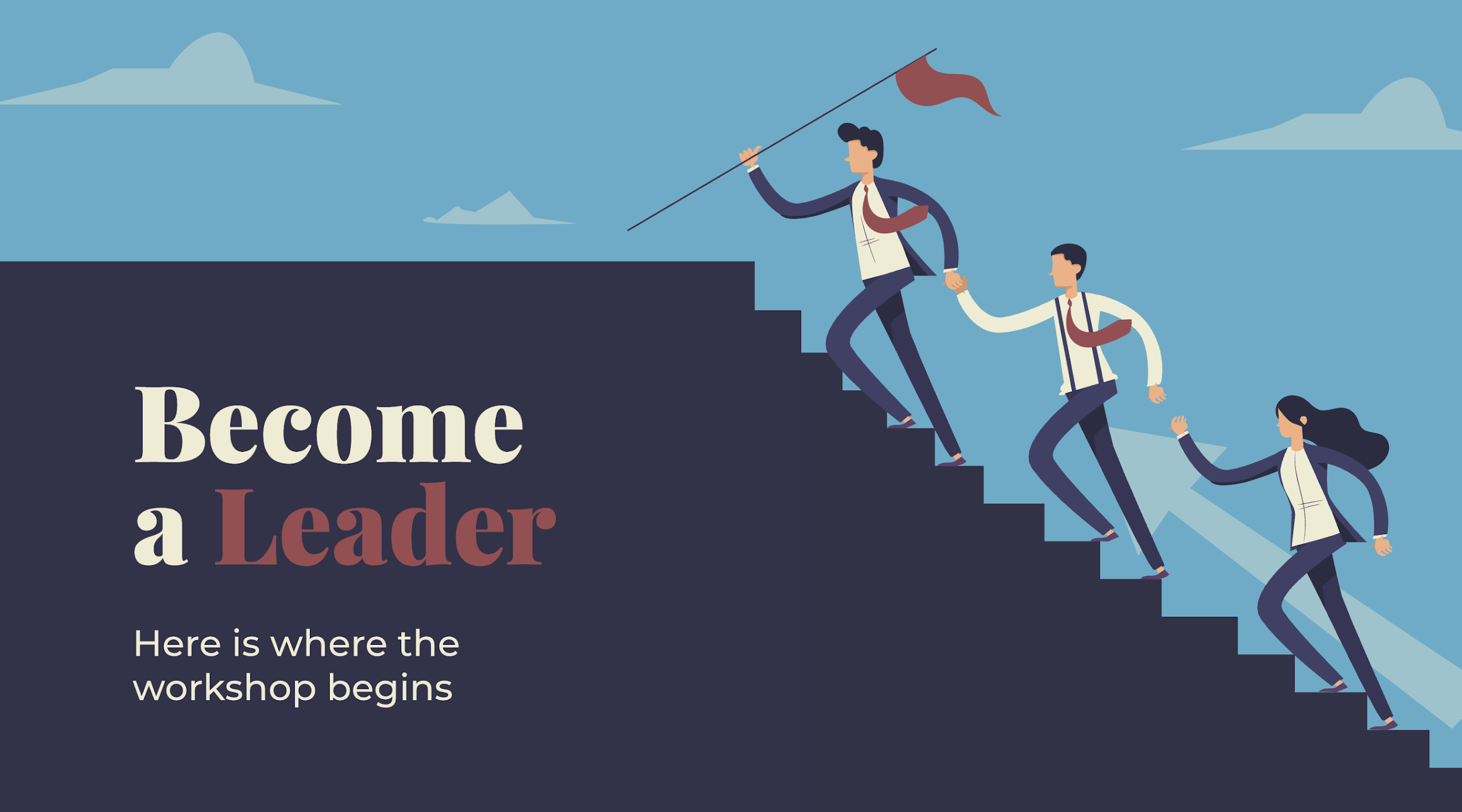 Practical Exercise
Mercury is the closest planet to the Sun and the smallest one in the Solar System
Venus
?
?
Mars
Jupiter
?
Thanks!
Do you have any question? youremail@greatppt.com
+00 000 000 000
www.greatppt.com
Free Template from GreatPPT.com
Alternative Resources
Fonts & colors used
This presentation has been made using the following fonts:
Abril Fatface
(https://fonts.google.com/specimen/Abril+Fatface)

Montserrat
(https://fonts.google.com/specimen/Montserrat)
#efecd2
#323249
#404066
#9e4b51
#55adc9
Use our editable graphic resources...
You can easily resize these resources without losing quality. To change the color, just ungroup the resource and click on the object you want to change. Then, click on the paint bucket and select the color you want. Group the resource again when you’re done. You can also look for more infographics on Greatppt.com.
FEBRUARY
JANUARY
MARCH
APRIL
PHASE 1
Task 1
FEBRUARY
MARCH
APRIL
MAY
JUNE
JANUARY
Task 2
PHASE 1
Task 1
Task 2
PHASE 2
Task 1
Task 2
...and our sets of editable icons
You can resize these icons without losing quality.
You can change the stroke and fill color; just select the icon and click on the paint bucket/pen.
In Google Slides, you can also use Flaticon’s extension, allowing you to customize and add even more icons.
Educational Icons
Medical Icons
Business Icons
Teamwork Icons
Help & Support Icons
Avatar Icons
Creative Process Icons
Performing Arts Icons
Nature Icons
SEO & Marketing Icons
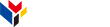 www.greatppt.com
Free Templates and Themes
Create beautiful presentations in minutes